สำหรับผู้ติดเชื้อไวรัสโคโรนาสายพันธุ์ใหม่
ในกรณีที่ติดเชื้อไวรัสโคโรนาสายพันธุ์ใหม่
   ฝ่ายอนามัยและสาธารณสุขจะประสานงานให้เข้ารักษาในโรงพยาบาลหรือรักษาตัวอยู่ที่      บ้าน / ที่พัก ดังนั้นโปรดปฏิบัติตามคำแนะนำ
อาการเบา, ไม่มีอาการ
ตรวจ PCR, ทดสอบแอนติเจน ฯลฯ
ผลเป็นบวก
สำหรับผู้ที่รักษาตัวที่บ้านหรือที่พัก 
จะมีการเช็คสภาพร่างกายโดยฝ่ายอนามัยและสาธารณสุข
・ ตรวจวัดอุณหภูมิร่างกายในตอนเช้าและตอนเย็น
・ เช็คสภาพร่างกายทุกวันว่ามีอาการป่วยไหม
แนะนำให้เข้ารักษาในโรงพยาบาล    (ตามกฎหมายควบคุมโรคติดต่อ)
แพทย์วินิจฉัยว่าต้องเข้ารักษาในโรงพยาบาล
อาการหนักลง
・ โปรดให้ความร่วมมือในการสอบสวนทางระบาดวิทยาเชิงรุกโดยฝ่ายอนามัยและสาธารณสุข (สอบสวนเกี่ยวกับความคืบหน้าของ
    อาการป่วย พฤติกรรม ผู้ที่ติดต่อสัมผัส ฯลฯ)   ข้อมูลส่วนบุคคลจะได้รับการคุ้มครอง
・ เพื่อป้องกันการแพร่กระจายของการติดเชื้อ  จะจำกัดการทำงานตามกฎหมายควบคุมโรคติดต่อด้วย
・ รัฐเป็นผู้รับผิดชอบค่าใช้จ่ายการรักษาตัวในโรงพยาบาล  อาจมีค่าใช้จ่ายบางส่วนที่ต้องรับผิดชอบเอง ทั้งนี้ขึ้นอยู่กับรายได้
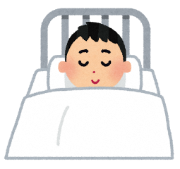 มาตรฐานในการให้ออกจากโรงพยาบาล/ยกเลิกการจำกัดการทำงาน
สำหรับผู้มีอาการป่วย
(1)  ในกรณีที่ผ่านไป 10 วันนับจากวันที่เริ่มมีอาการหรือวันที่เก็บตัวอย่างตรวจที่มีผลเป็นบวก   และผ่านไป 72 ชั่วโมงหลังจาก
   อาการบรรเทาลง
(2)  ในกรณีที่อาการบรรเทาลงก่อน 10 วันนับจากวันที่เริ่มมีอาการ  หลังจากผ่านไป 24 ชั่วโมงหลังจากอาการบรรเทาลง  เว้น  
   ระยะห่าง 24 ชั่วโมงขึ้นไป  และยืนยันว่าผลเป็นลบโดยการตรวจ PCR 2 ครั้ง เป็นต้น
สำหรับผู้เป็นพาหะนำโรคแต่ไม่มีอาการ
(1)  เวลาผ่านไป 10 วันนับจากวันที่เก็บตัวอย่างตรวจ
(2)  หลังจากผ่านไป 6 วันนับจากวันที่เก็บตัวอย่างตรวจ  เว้นระยะห่างมากกว่า 24 ชั่วโมง  และยืนยันว่าผลเป็นลบโดยการตรวจ  
   PCR 2 ครั้ง เป็นต้น
กรุณาติดต่อได้ที่
(เวลากลางวันของวันทำงาน)　　　　　　　　　
(เวลากลางคืน/วันหยุด)
สถานที่ให้คำปรึกษาหากคุณรู้สึกกังวลเกี่ยวกับสภาพร่างกายหรือมีข้อกังวลใดๆ
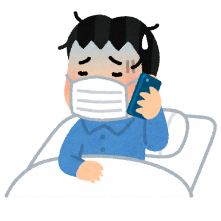